AUTARQUIA OU CONCESSÃO? SECRETARIA OU EMPRESA PÚBLICA? ASPECTOS RELEVANTES PARA ESCOLHA DA FORMA DE PRESTAÇÃO DOS SERVIÇOS DE SANEAMENTO NO BRASIL
Autor:
Diogo Vitor PinheiroProcuradorDepto. Jurídico  - SEMASA Itajaí - SC
Introdução

Estudo desenvolvido buscando apresentar aspectos relevantes para escolha do gestor público sobre a modelagem da prestação dos serviços de saneamento no Brasil
Objetivos
Inferir sobre os diversos modelos para prestação dos serviços de saneamento básico no regramento jurídico - administrativo brasileiro, buscando comparar as alternativas e suas características diante do desafio da universalização.
Apontar os diversos modelos jurídicos – administrativos disponíveis, sejam públicos ou privados, para prestação dos serviços de saneamento básico, sua base legal e suas características principais;
Indicar as relações contratuais/legais existentes entre titulares e prestadores, comparar os modelos avaliando seus benefícios e dificuldades, propondo soluções e aspectos para a tomada de decisão.
ASPECTOS DA POLÍTICA PÚBLICA DE SANEAMENTO NO BRASIL
CENÁRIO:
Brasil
16,5% ainda não tem acesso à rede de abastecimento de água, 
47,6% não contam com rede de coleta de esgotos,
8,3% não dispõe de qualquer tipo de coleta domiciliar de resíduos sólidos 
16,2% das vias urbanas públicas brasileiras  não possuem drenagem pluvial
Questão preliminar sobre a prestação do Serviço
Titularidade Municipal / Serviço Local (STF)
Regionalização
Princípios Propostos pela PNSB
UNIVERSALIZAÇÃO / EFICIENCIA / TARIFA MÓDICA
MODELOS JURÍDICOS-ADMINISTRATIVOS PARA PRESTAÇÃO DOS SERVIÇOS DE SANEAMENTO
Administração Pública 
Prestação Centralizada ou Direta 
Prestação Descentralizada ou Indireta 
Autarquia 
Autarquia intermunicipal 
Prestação Regionalizada (região metropolitana, Unidades de Saneamento, blocos de referência)
Consórcios públicos 
Empresa pública e Sociedade Economia Mista
MODELOS JURÍDICOS-ADMINISTRATIVOS PARA PRESTAÇÃO DOS SERVIÇOS DE SANEAMENTO
Administração Privada
Consórcios Privados
Empresas privadas
SPE
Terceiro Setor
Cenário Brasil (SNIS):
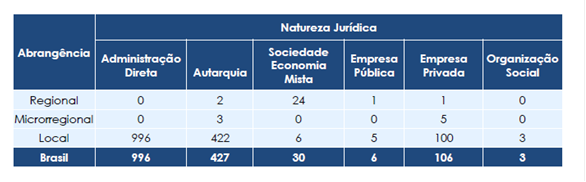 Relações Contratuais/Legais
Outorga por lei
Gestão Associada
PPP
Concessão comum
Terceirização
Privatização
Variáveis Relevantes
Aspectos Financeiros/Econômicos 
Aspectos Tributários
Aspectos Administrativos
Aspectos de Infraestrutura e Localização
Conclusões
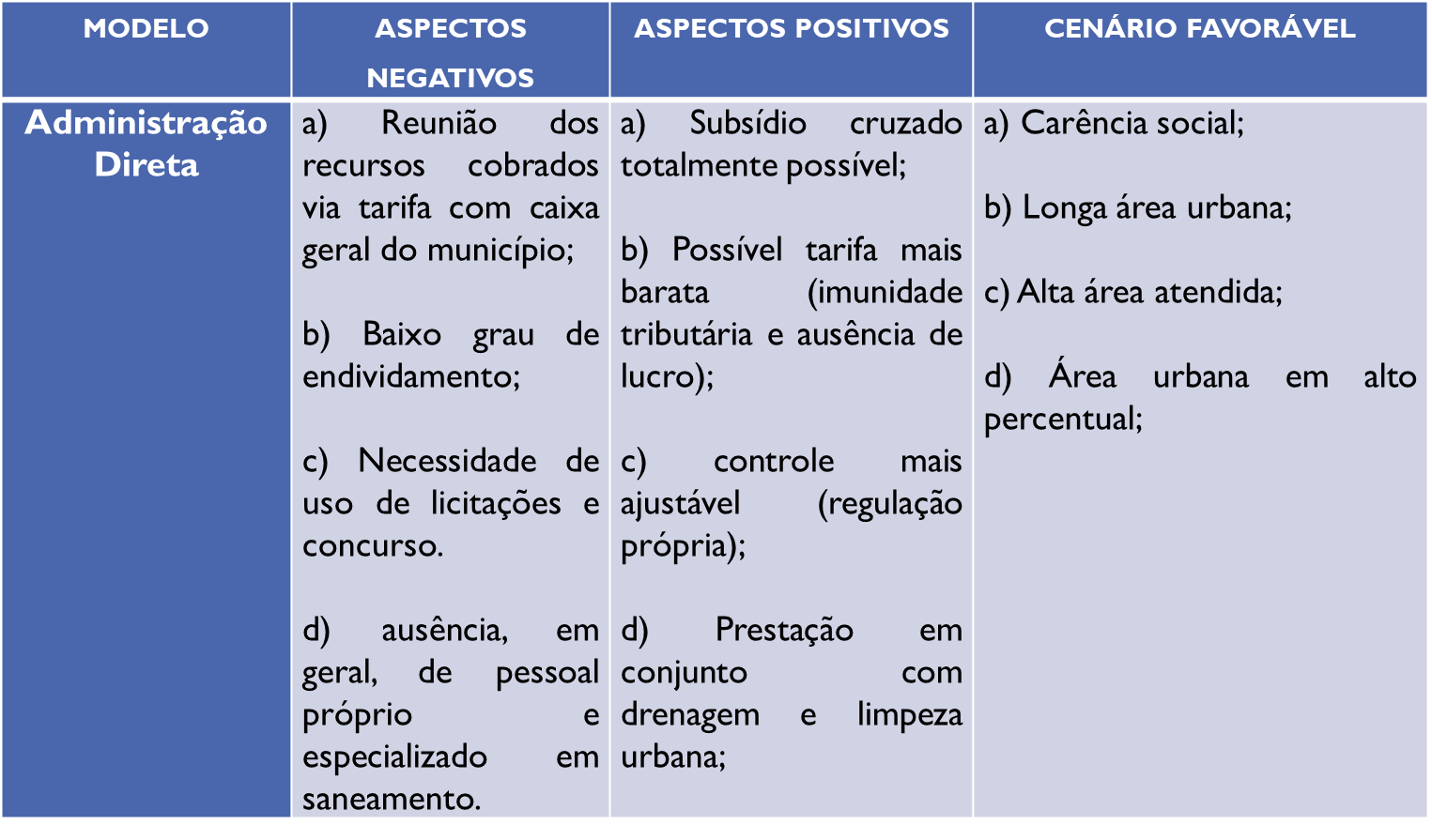 Agradecimentos


Professor Dr. Rafael Burlani – UFSC
Prof. Dr. Asensio Navarro Ortega - Universidade de Granada - Espanha
OBRIGADO!

Diogo Vitor PinheiroProcuradorDepto. Jurídico  - SEMASA Itajaí – SC
47 996580040
diogo@semasaitajai.com.br